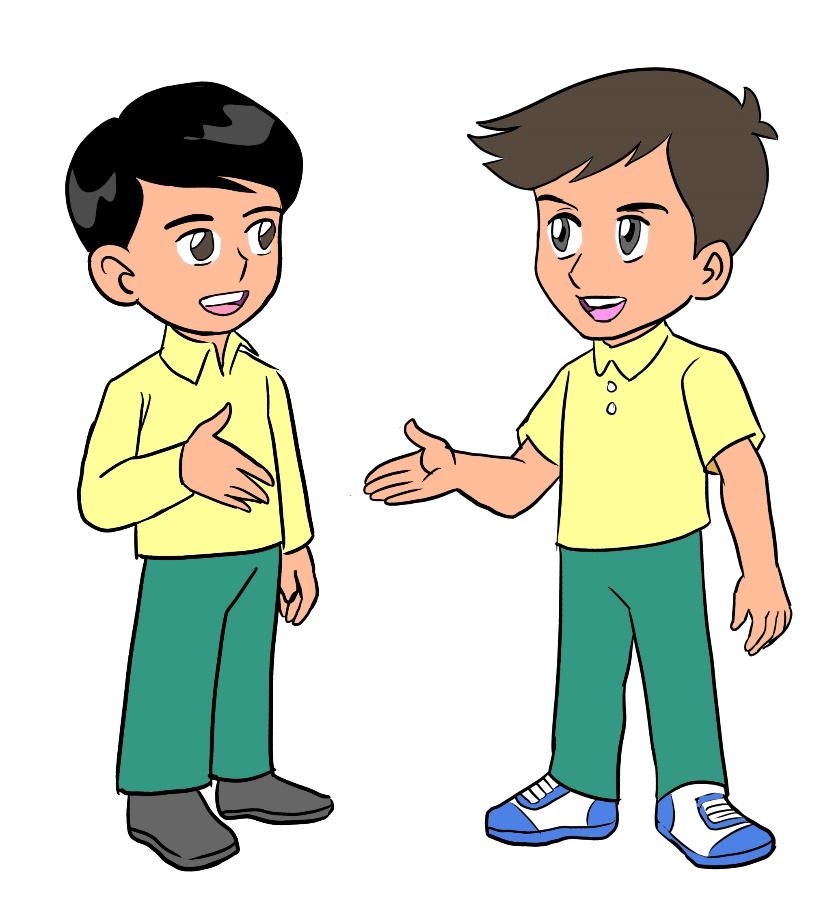 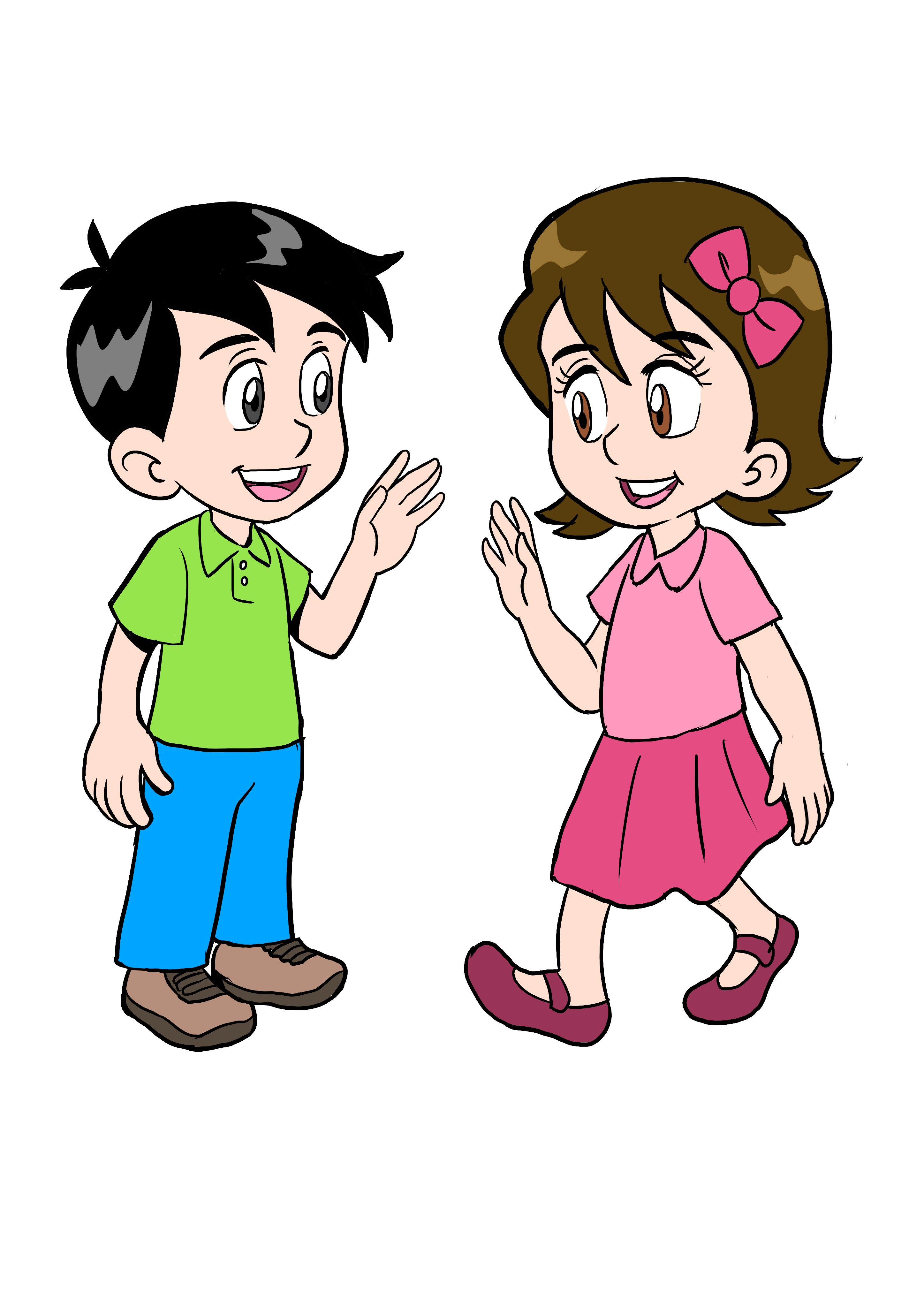 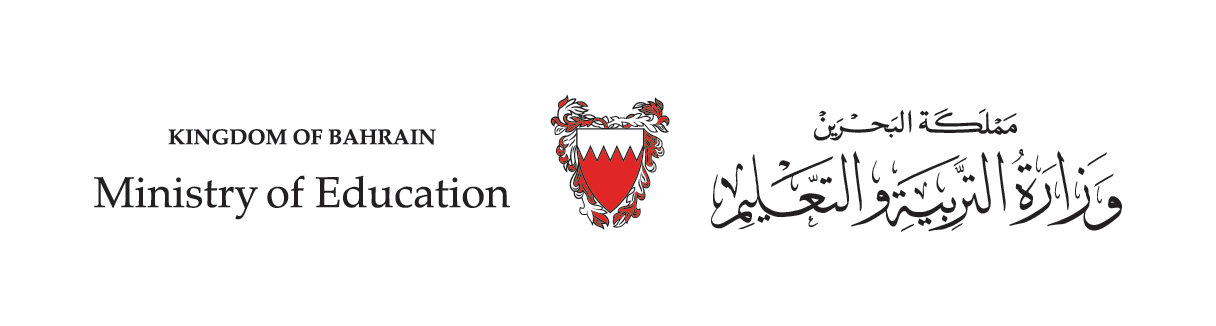 Semester (1)
Unit 9
I can ride a bike!
Family and Friends 2
 Grade 2
Lesson (5)
P. 84
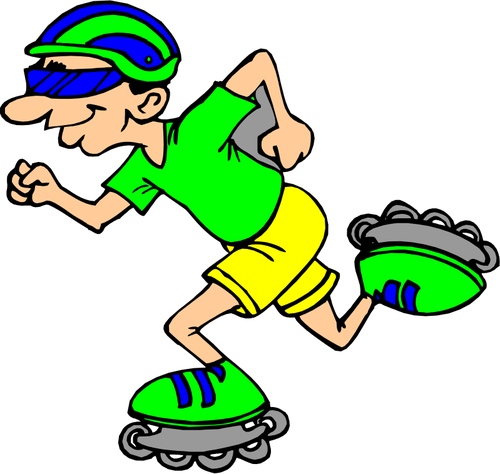 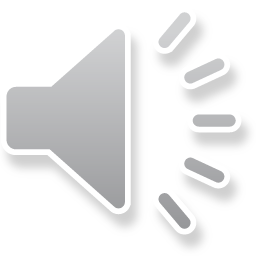 وزارة التربية والتعليم –الفصل الدراسي الثاني 2020-2021م
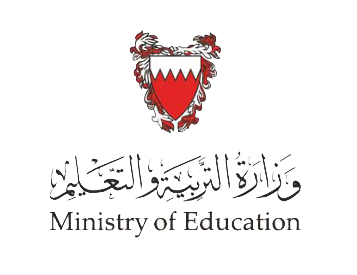 OBJECTIVES
By the end of the lesson, you will be able to
recall some words.

answer questions correctly.
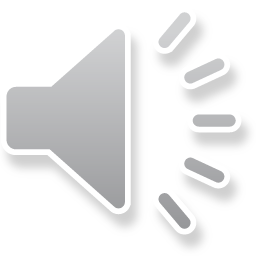 وزارة التربية والتعليم –الفصل الدراسي الثاني 2020-2021م
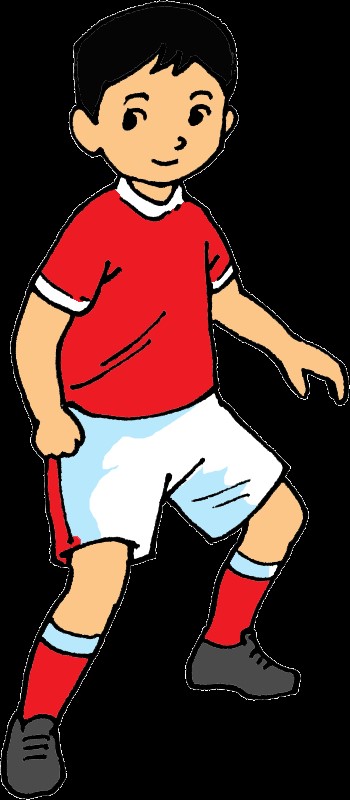 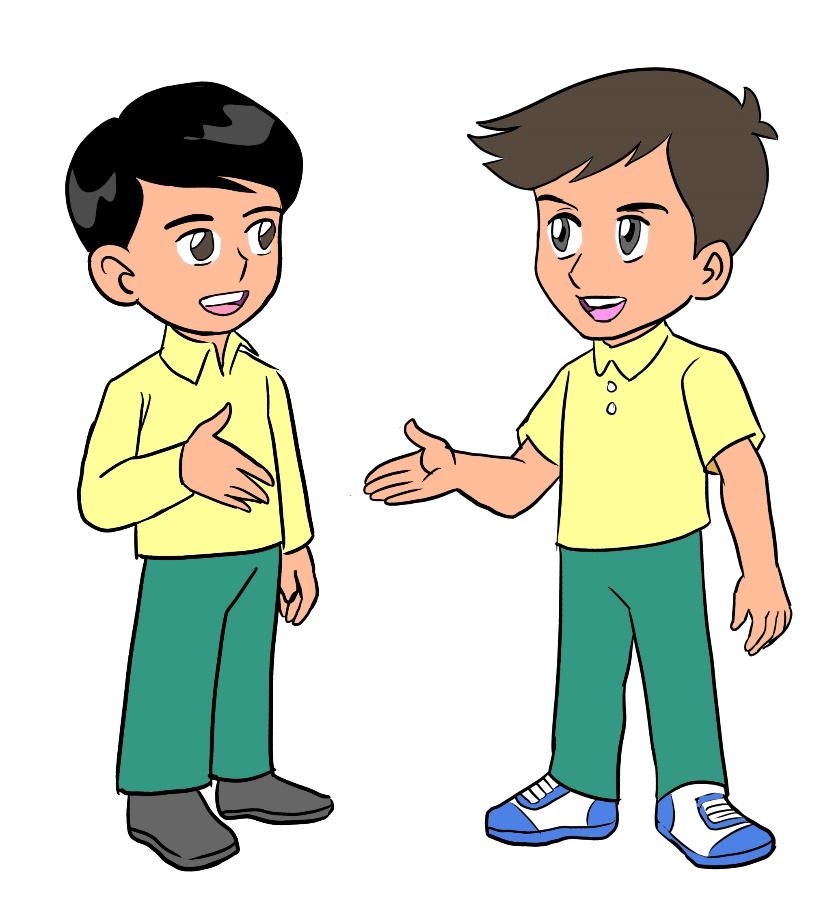 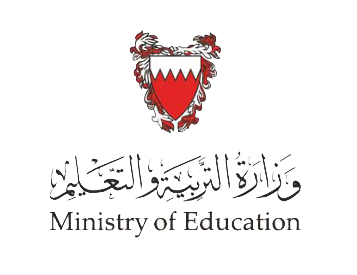 Grade (2)  unit (9)  lesson (5)
Read and match.
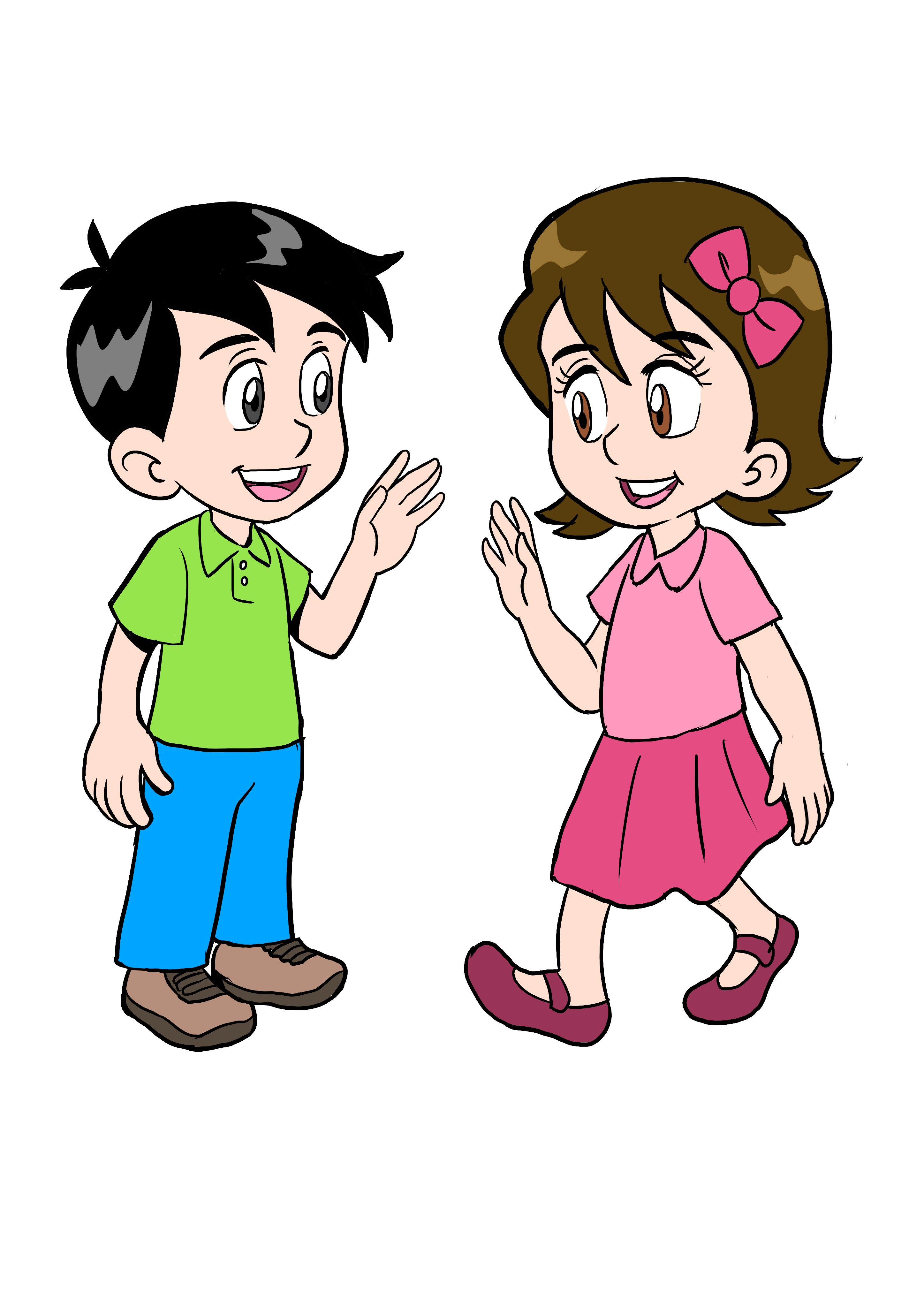 ride a bike
Click to check answer
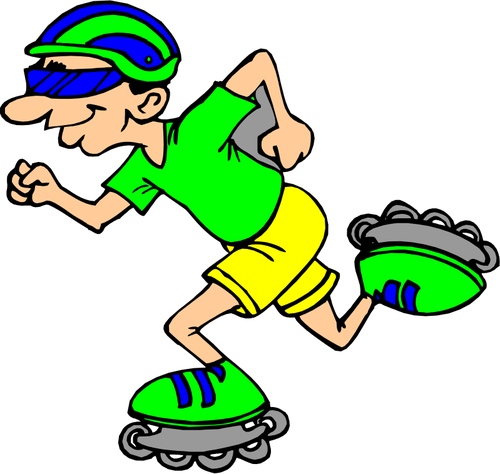 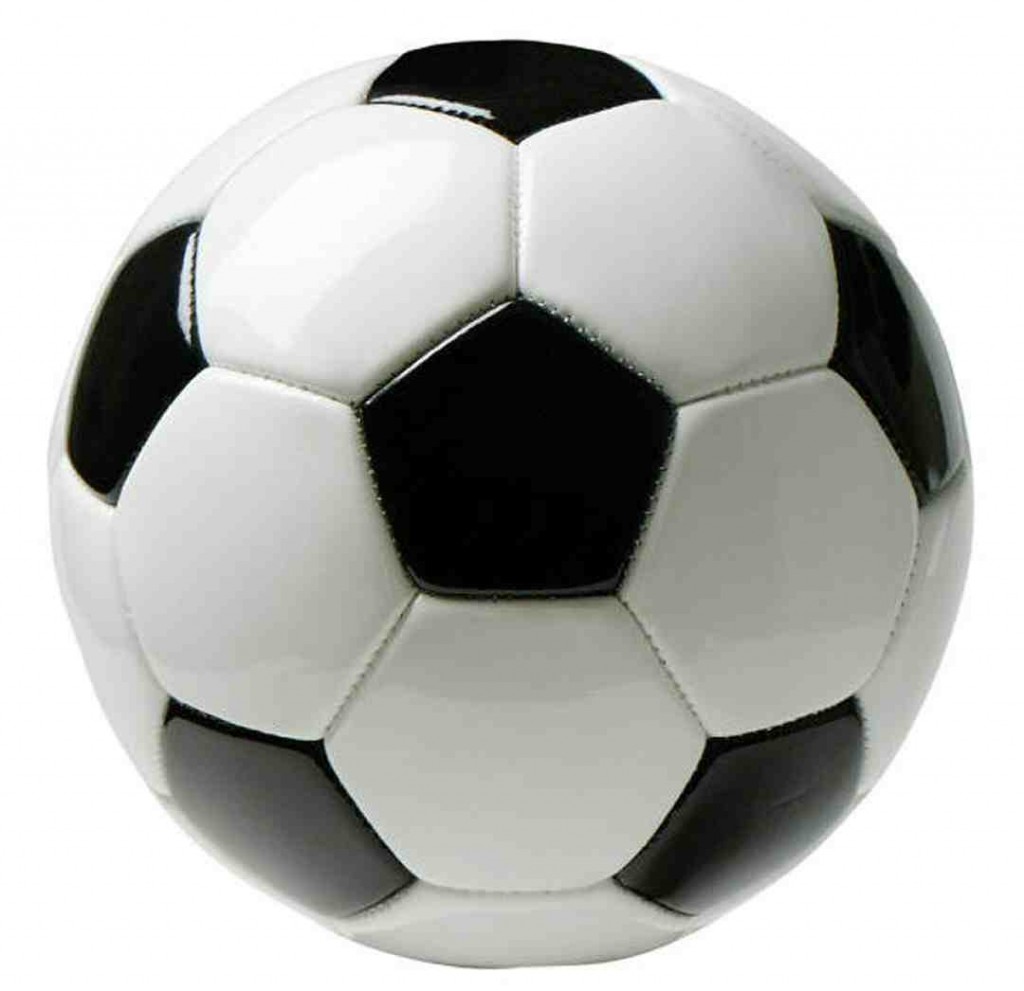 skateboard
play tennis
skate
play football
ride a horse
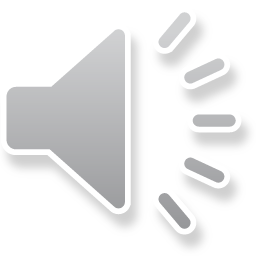 وزارة التربية والتعليم –الفصل الدراسي الثاني 2020-2021م
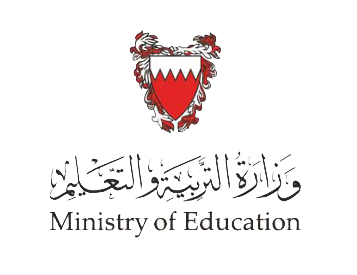 Read the text.
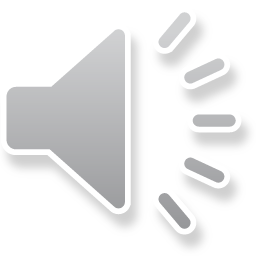 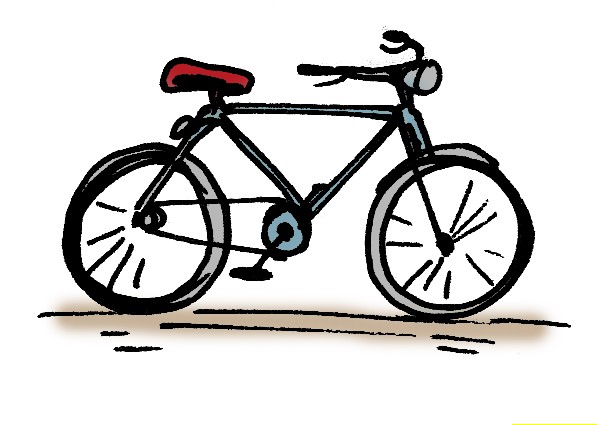 During the weekend, I like to go to the park to ride my bike. I like my bike, it’s got two big wheels. My brother likes to play with scooters. Scooters are a lot of fun! His scooter is orange and it has got two small wheels. Our friend Mohamed likes skateboards. Skateboards are fun too! His skateboard is blue and it has got four small wheels.
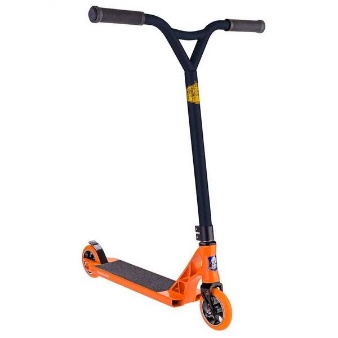 Read Me!
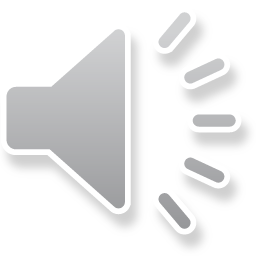 وزارة التربية والتعليم –الفصل الدراسي الثاني 2020-2021م
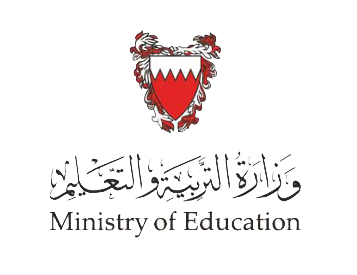 Put true (T) or false (F).
Click to check your answers
T
T
F
F
T
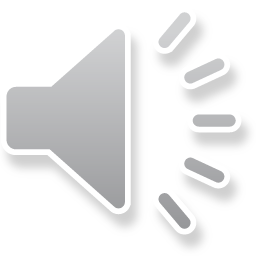 وزارة التربية والتعليم –الفصل الدراسي الثاني 2020-2021م
Answer the following questions.
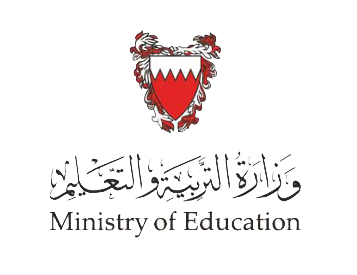 Click to check your answers
1. How many wheels has the bike got?
It’s got
two wheels.
2. How many wheels has the scooter got?
It’s got two wheels.
3. How many wheels has the skateboard got?
It’s got four wheels.
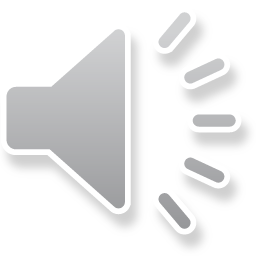 وزارة التربية والتعليم –الفصل الدراسي الثاني 2020-2021م
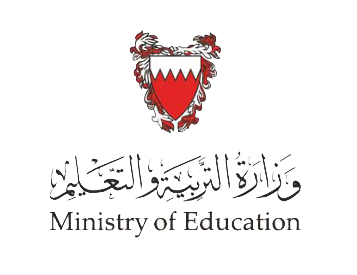 Open p. 83 in your workbook 
and answer the questions
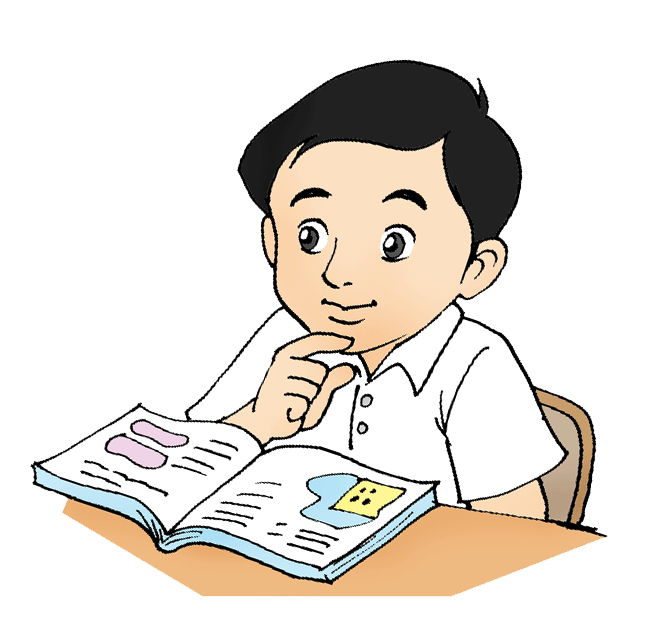 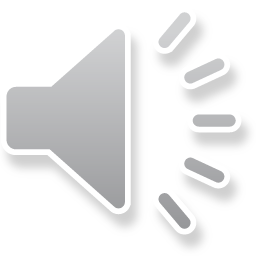 وزارة التربية والتعليم –الفصل الدراسي الثاني 2020-2021م
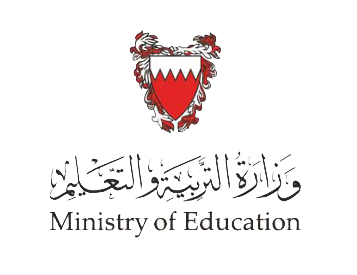 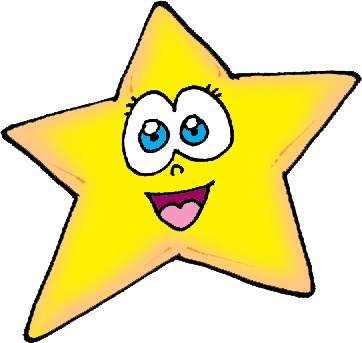 End of lesson 5
Good job dear !
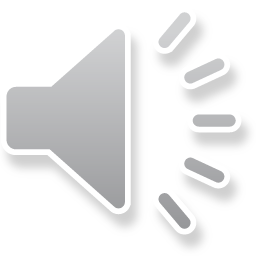 وزارة التربية والتعليم –الفصل الدراسي الثاني 2020-2021م